Session 1
Learning ObjectivesToday I am Learning…
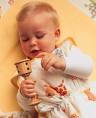 That animals have babies 
and they grow into new adults
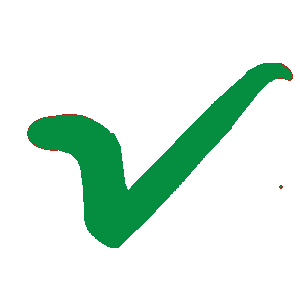 Success Criteria
I need to…
Ask questions about the 
differences
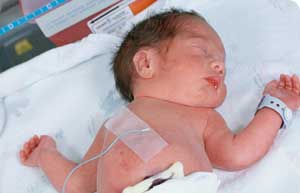 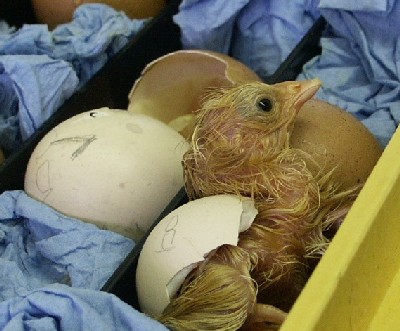 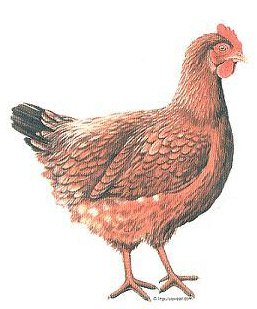 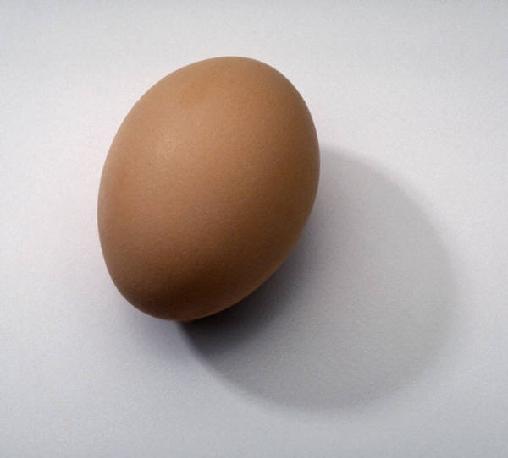 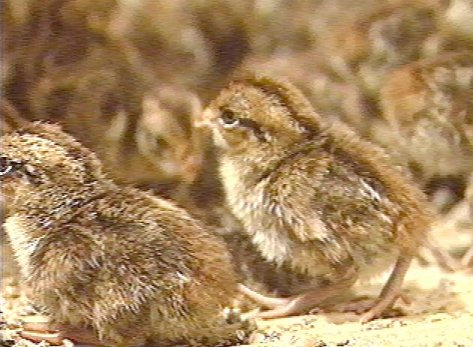 ?
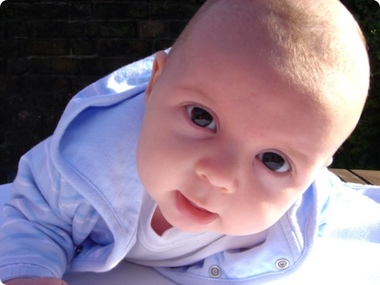 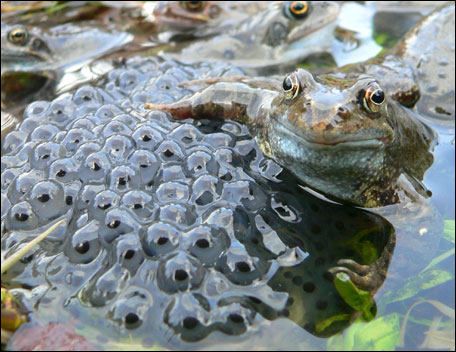 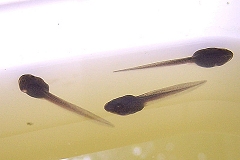 ?
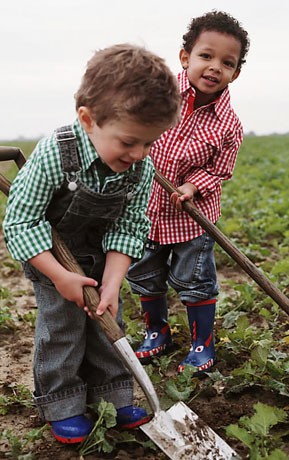 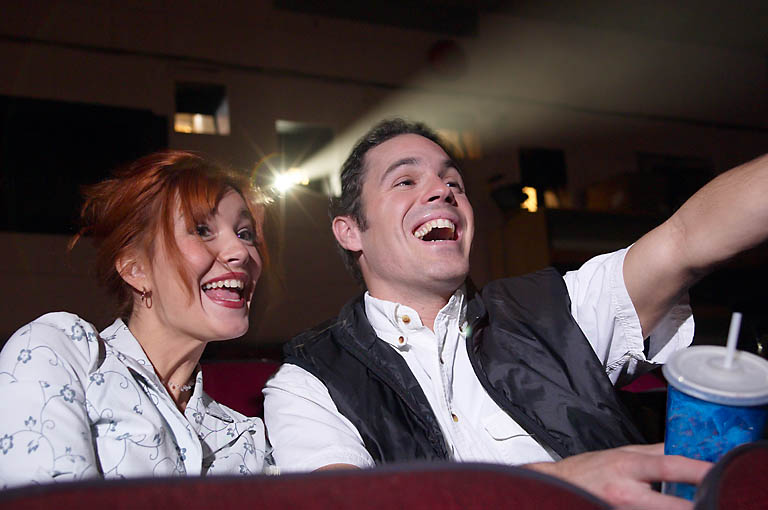 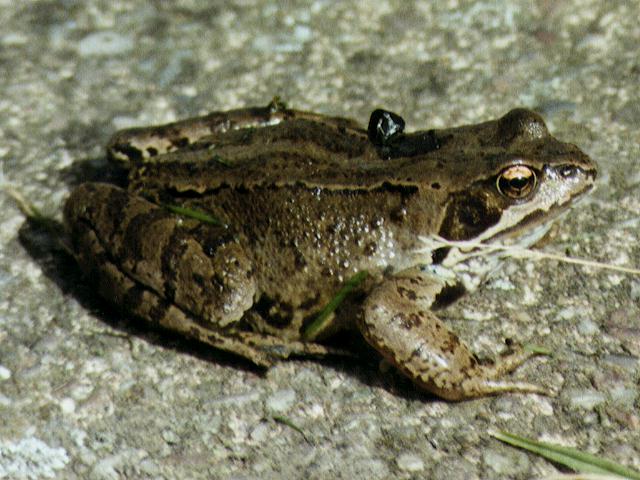 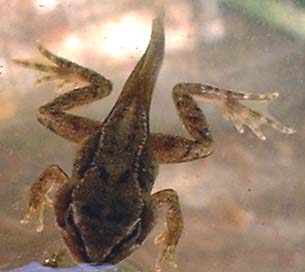 Changing from babies to adults
Animals change from babies to adults.
Fold a circle of paper into quarters.
Choose which life cycle you want to
show.
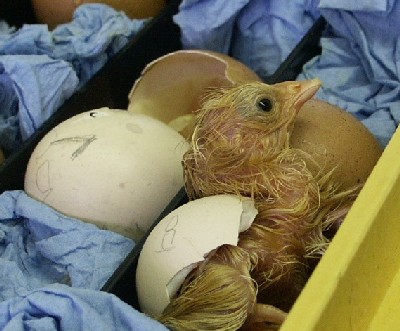 Draw each stage of the 
life cycle.
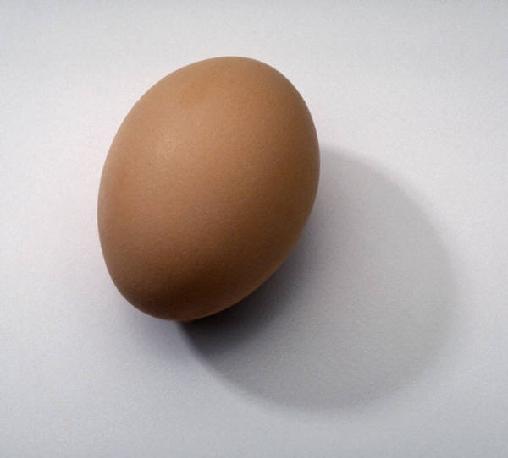 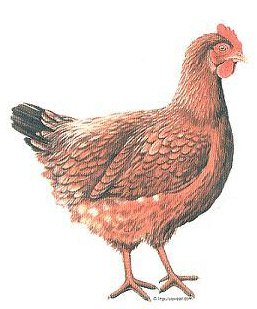 Remember to add the 
arrows to show which 
direction the life cycle goes.
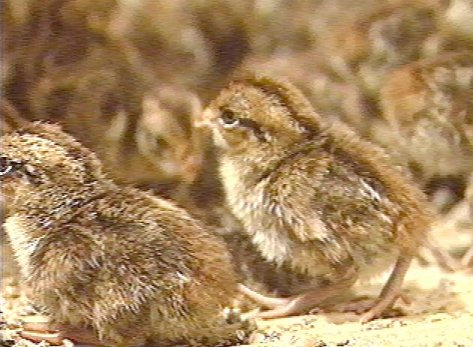 Activity
Session 2
Learning ObjectivesToday I am Learning…
That babies and children need to be looked after while
  they are growing
That we can ask questions to help us compare babies and
  toddlers
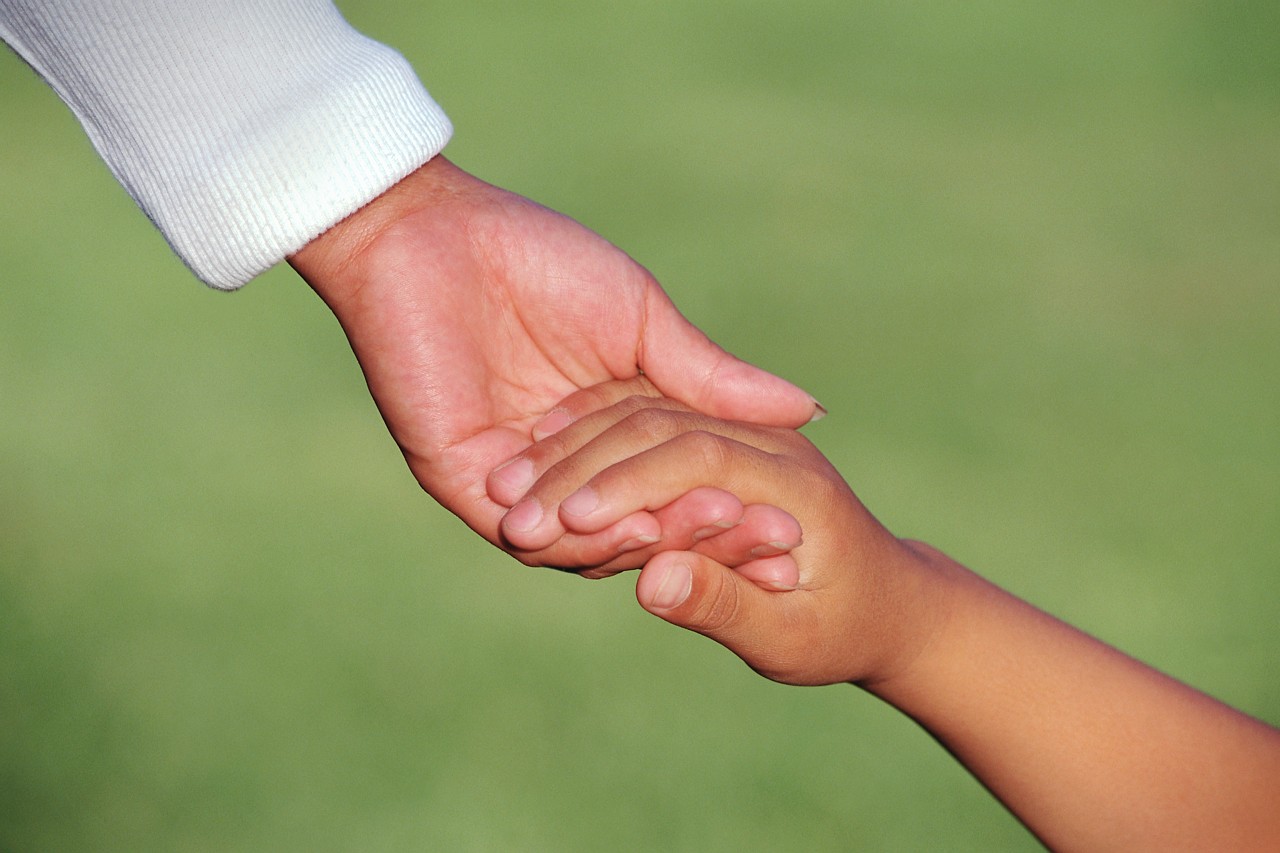 Success CriteriaI need to…
Record in different ways how a baby and toddler need
  to be looked after
Ask questions about the differences between the baby
And the toddler
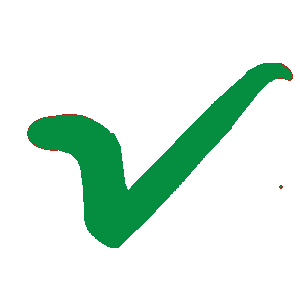 How does a baby feed?
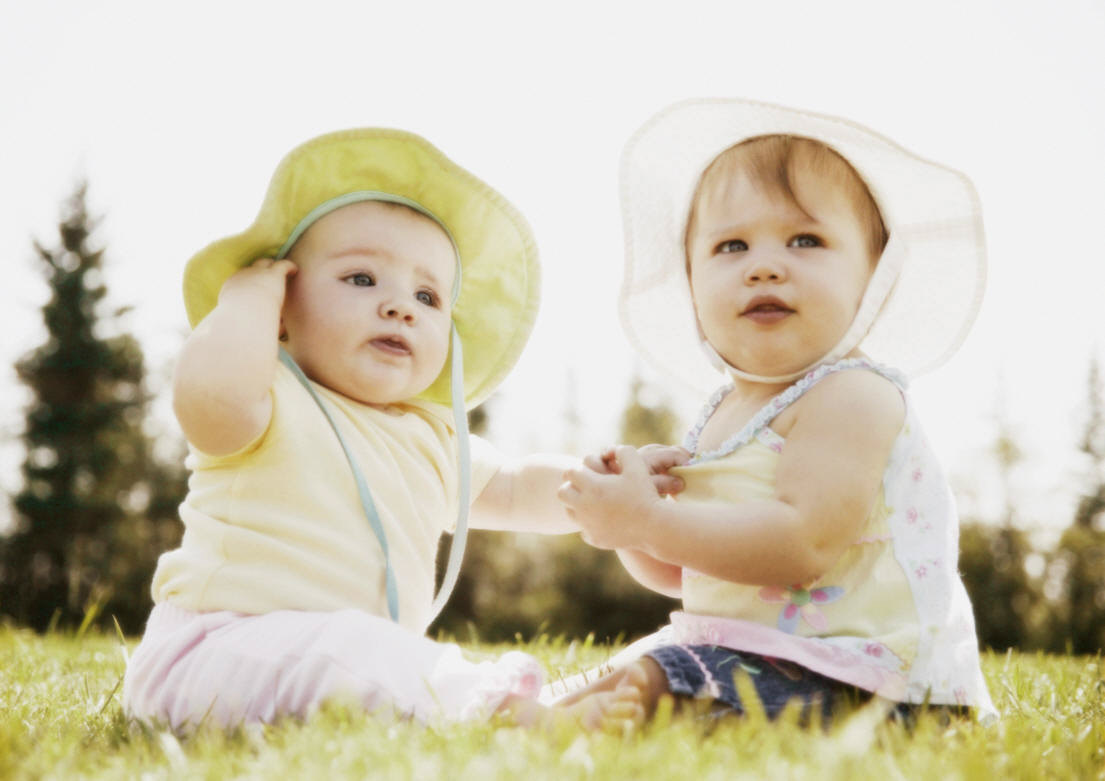 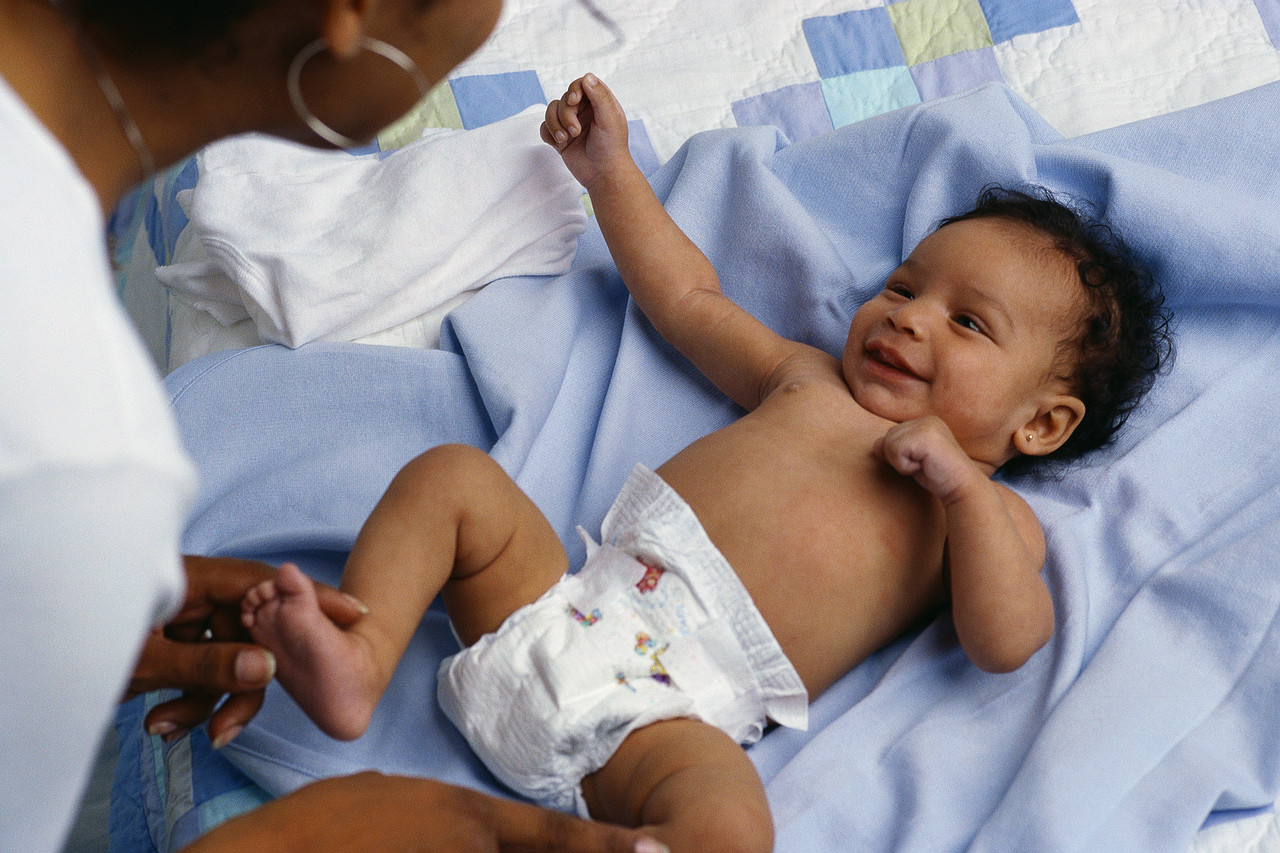 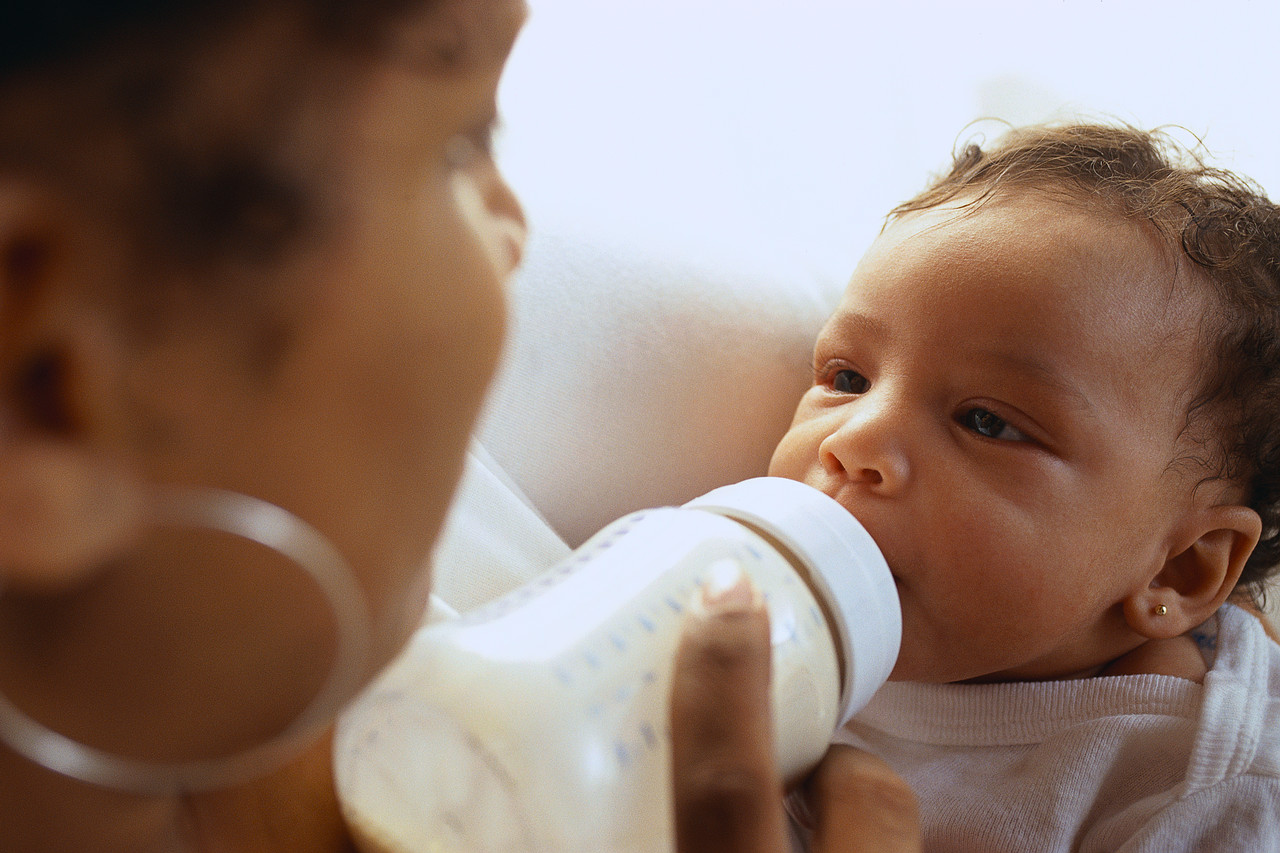 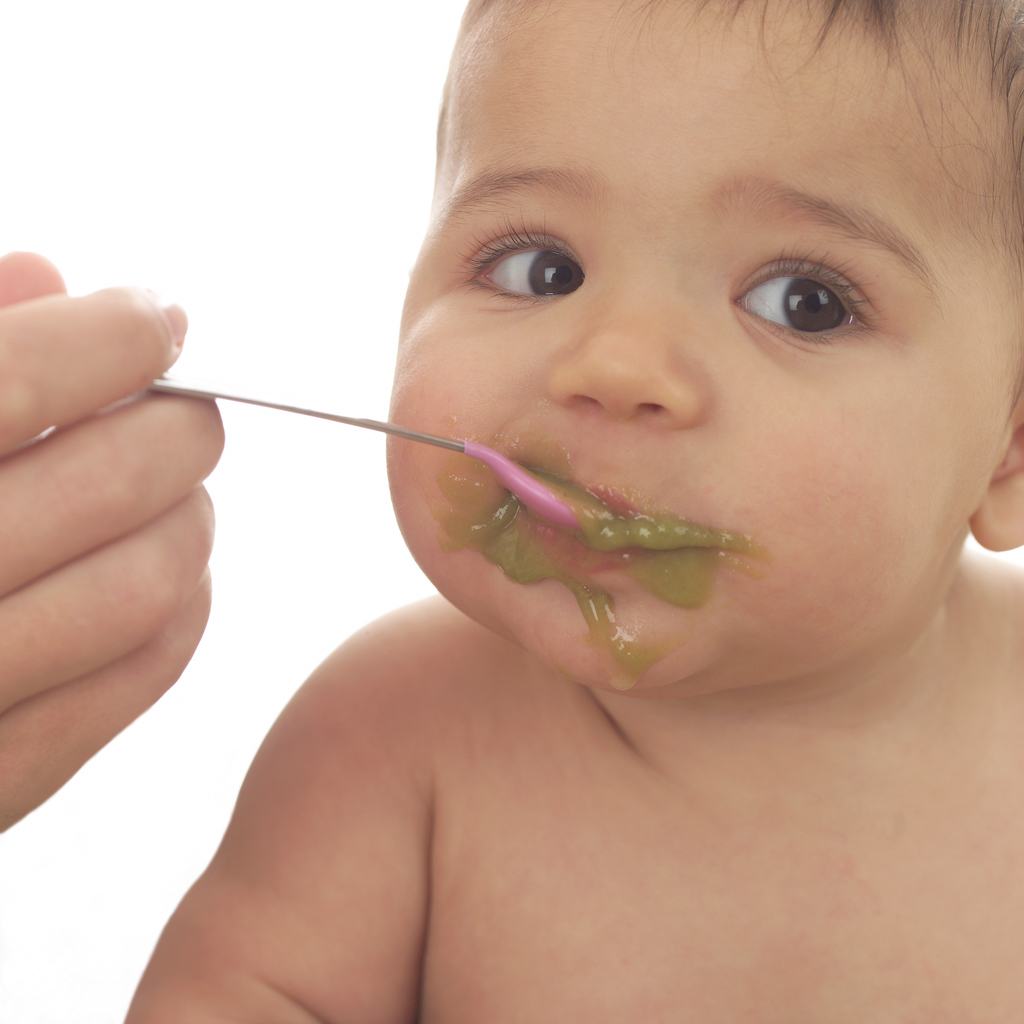 How does a baby get dressed?
How does a baby go to bed?
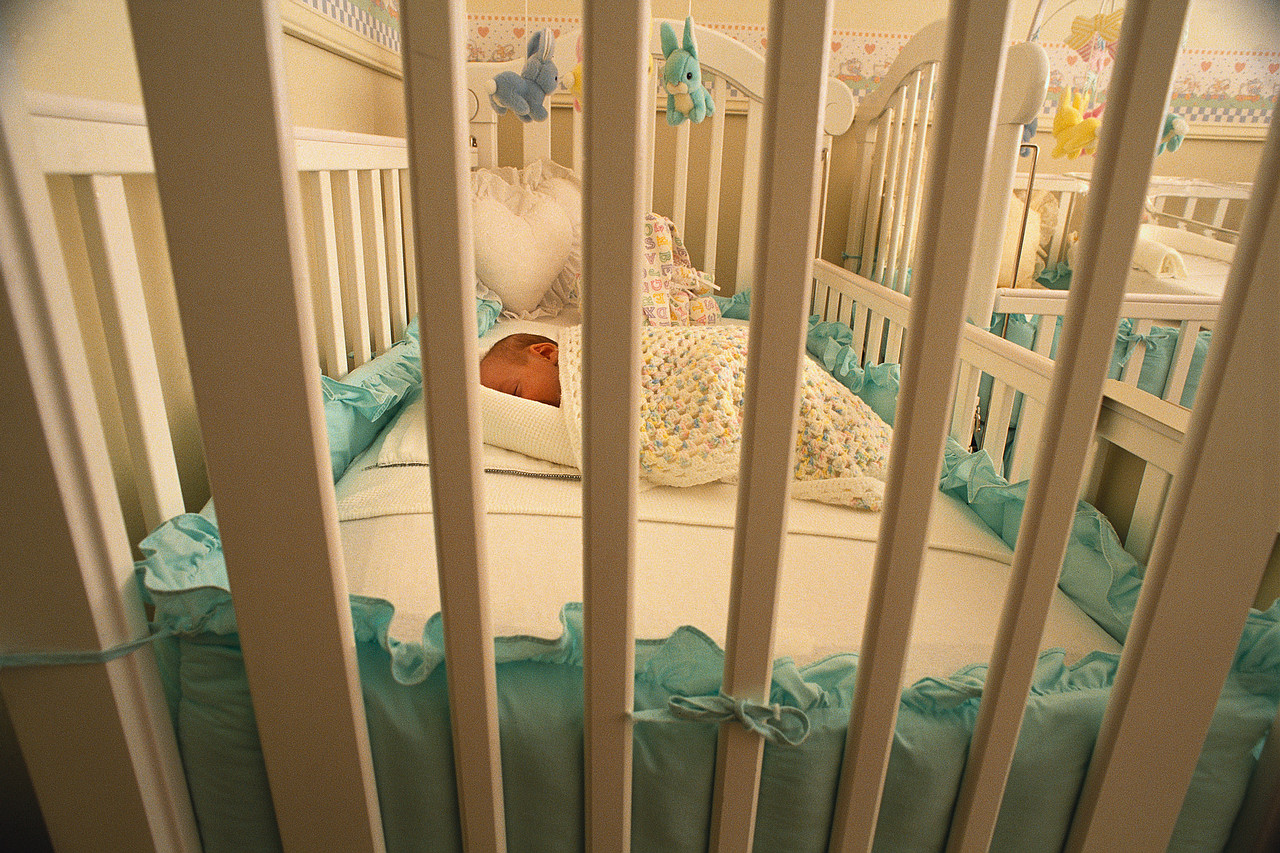 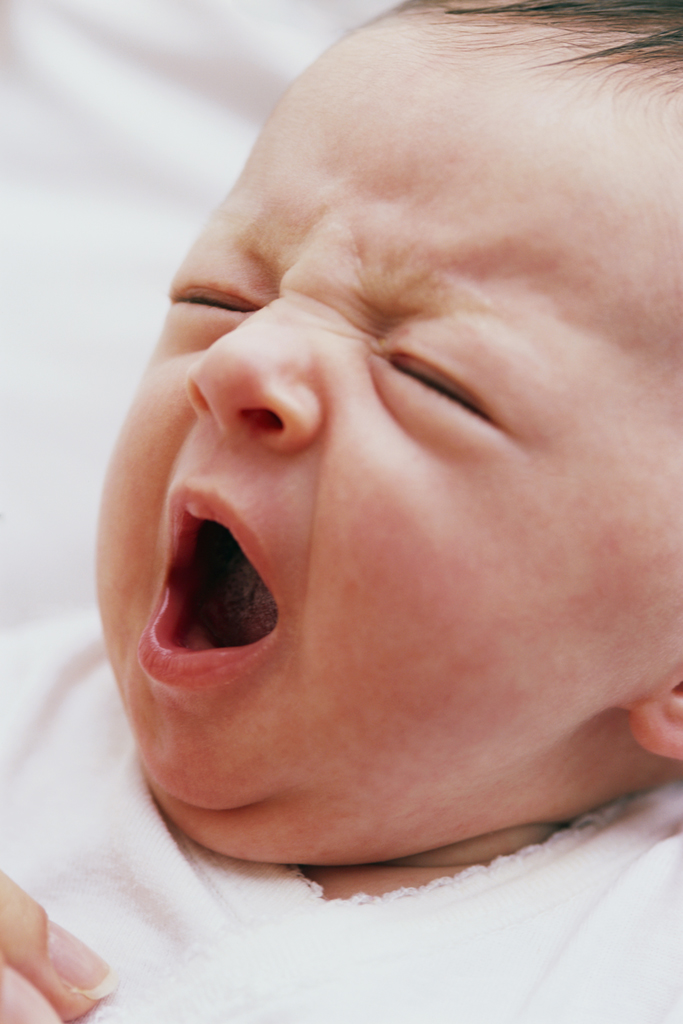 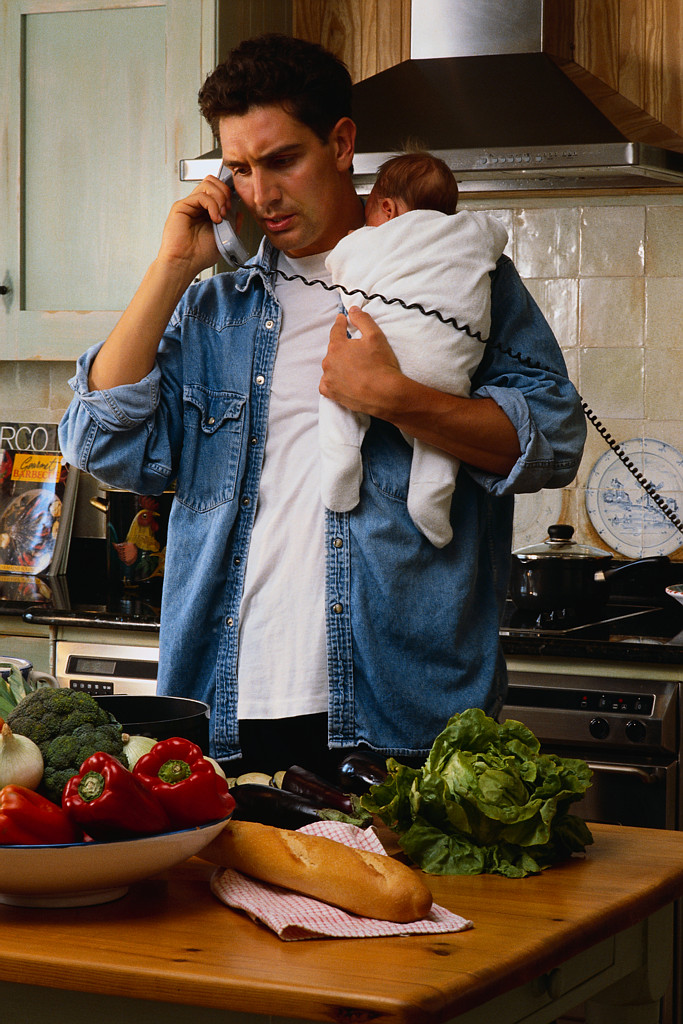 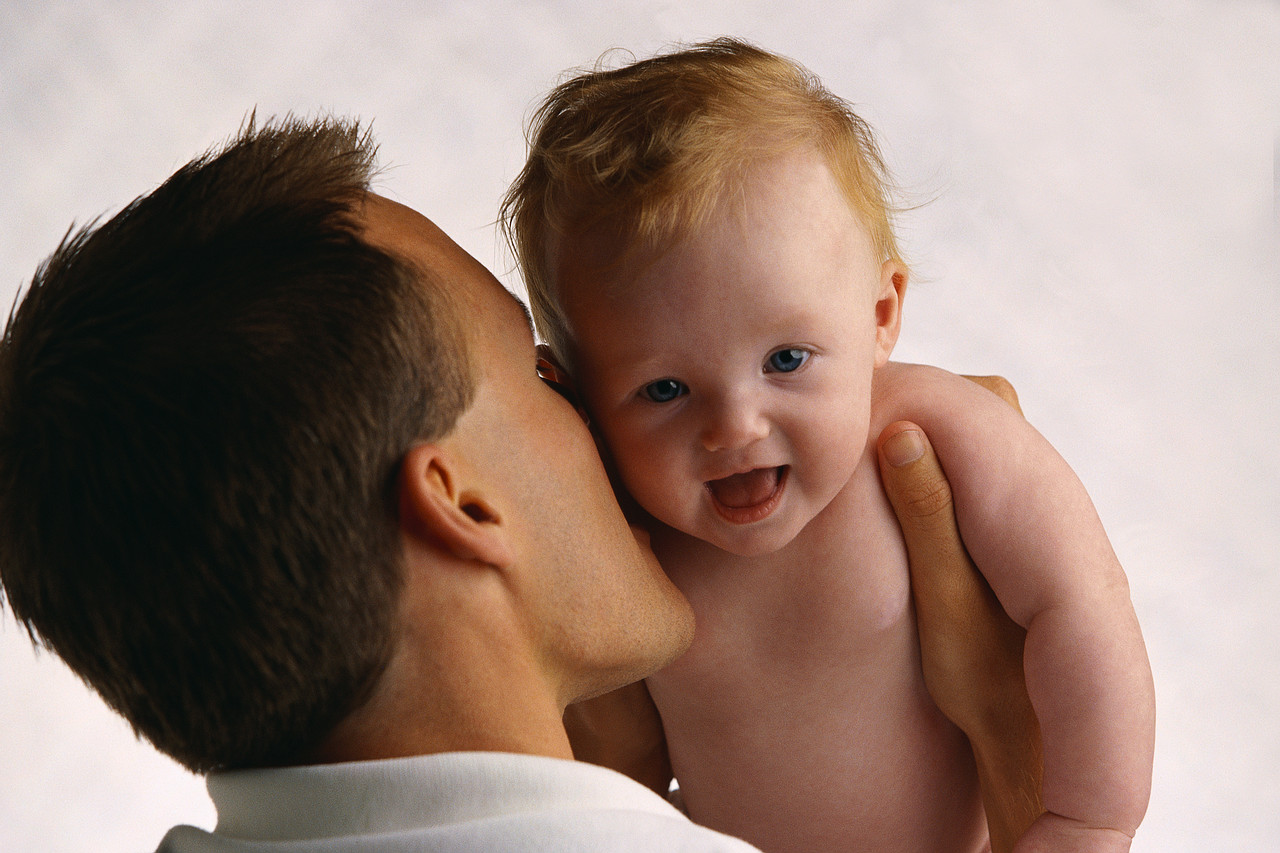 How does a baby move about?
How does a baby tell you it’s hungry?
What can a baby do?
How does a toddler feed?
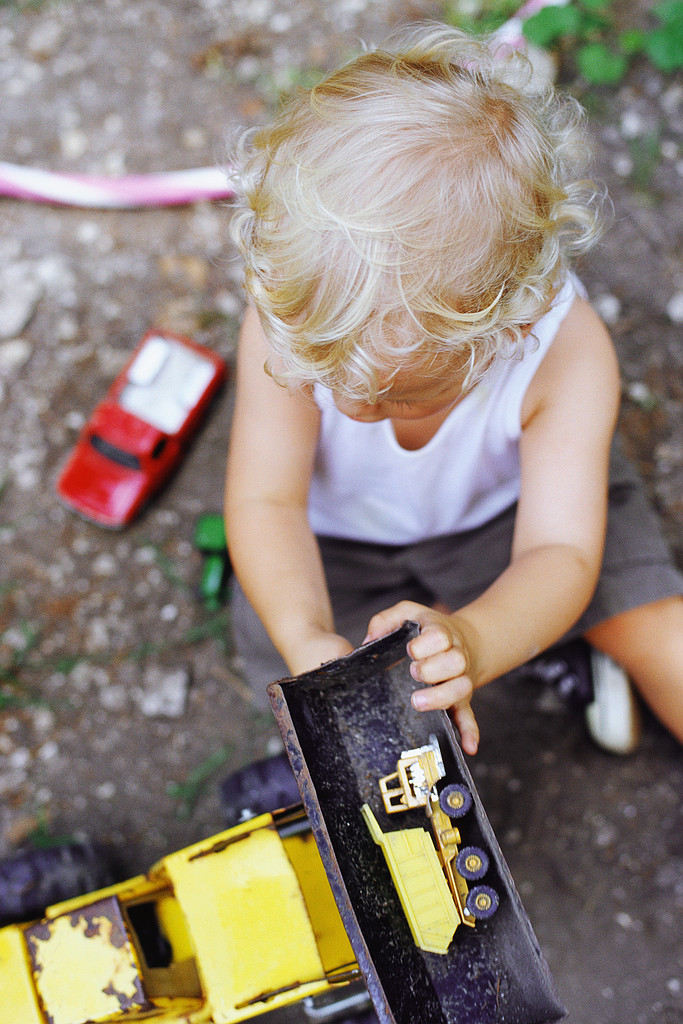 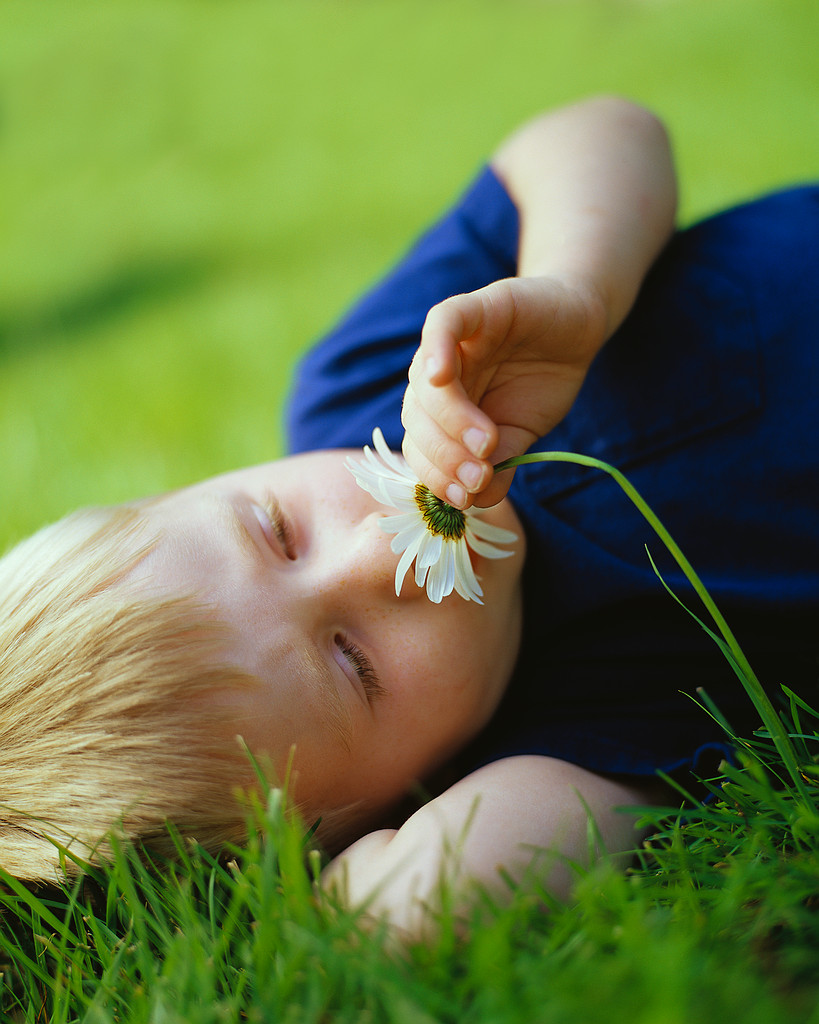 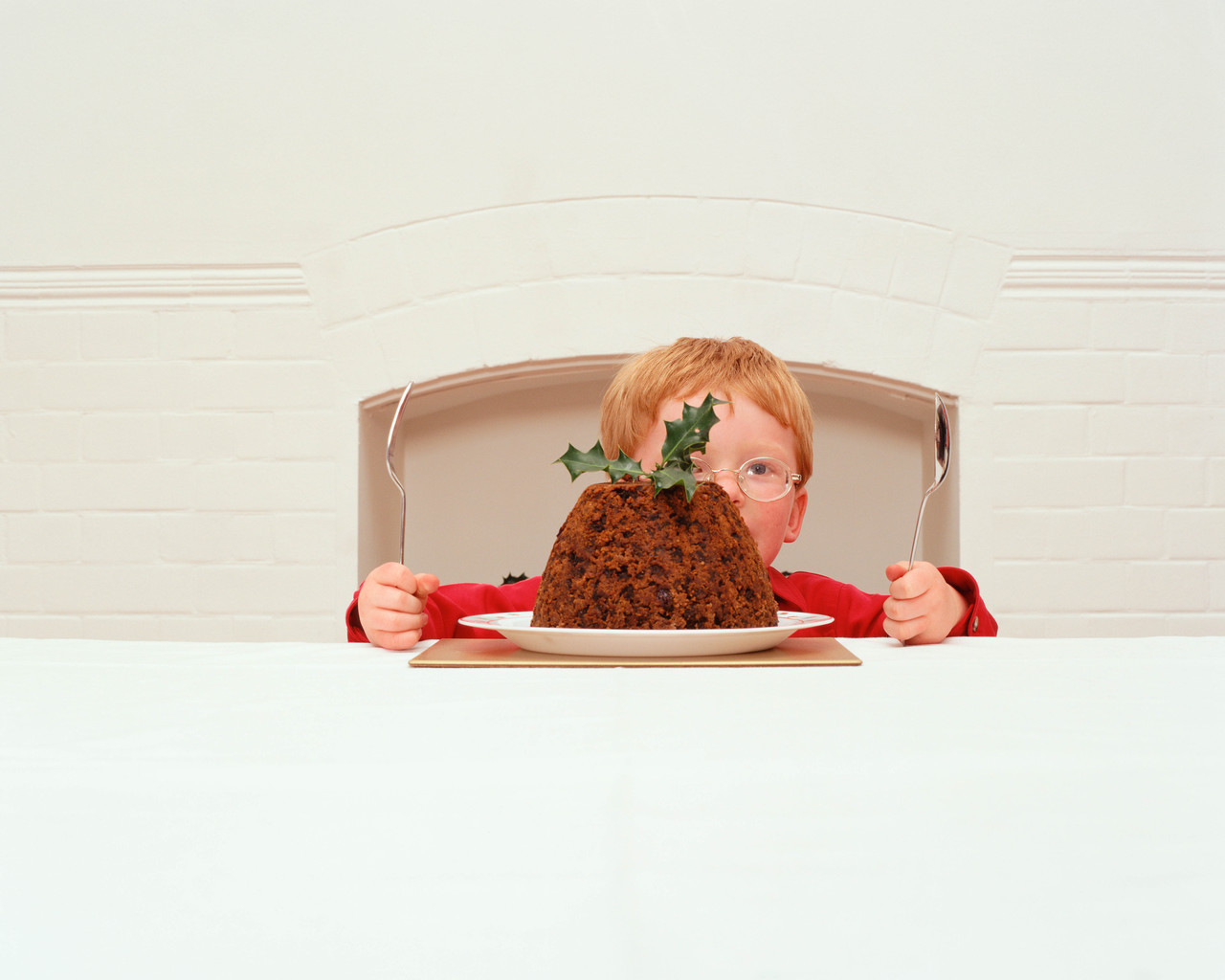 How does a toddler get dressed?
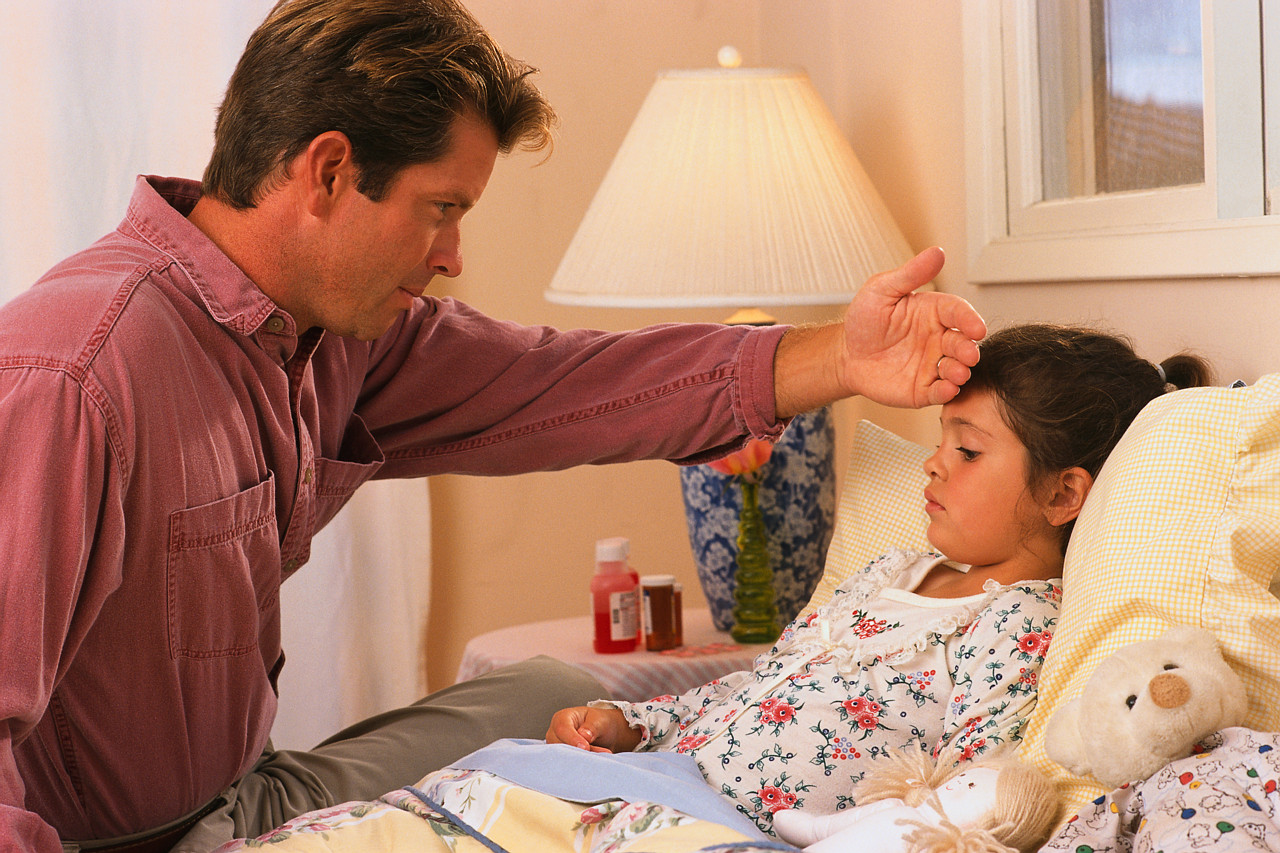 How does a toddler go to bed?
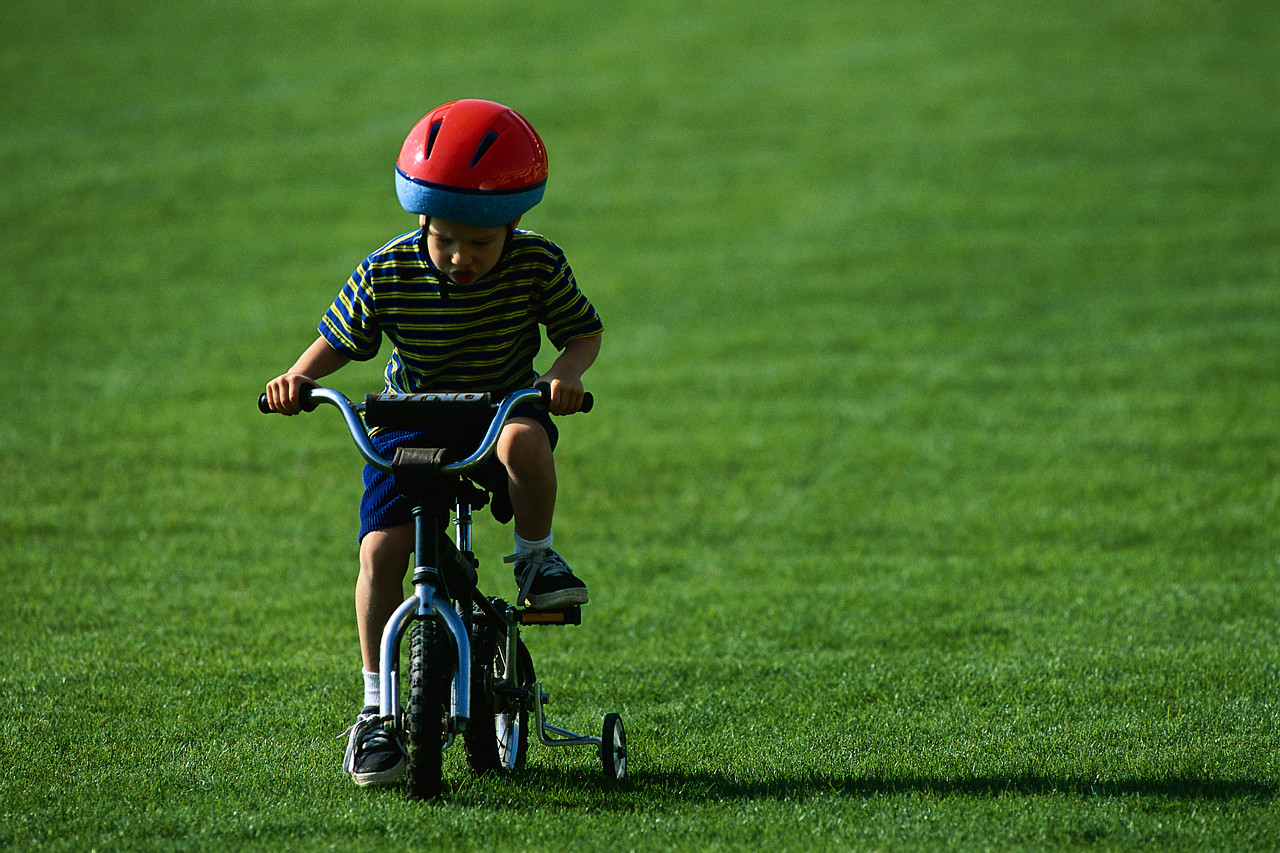 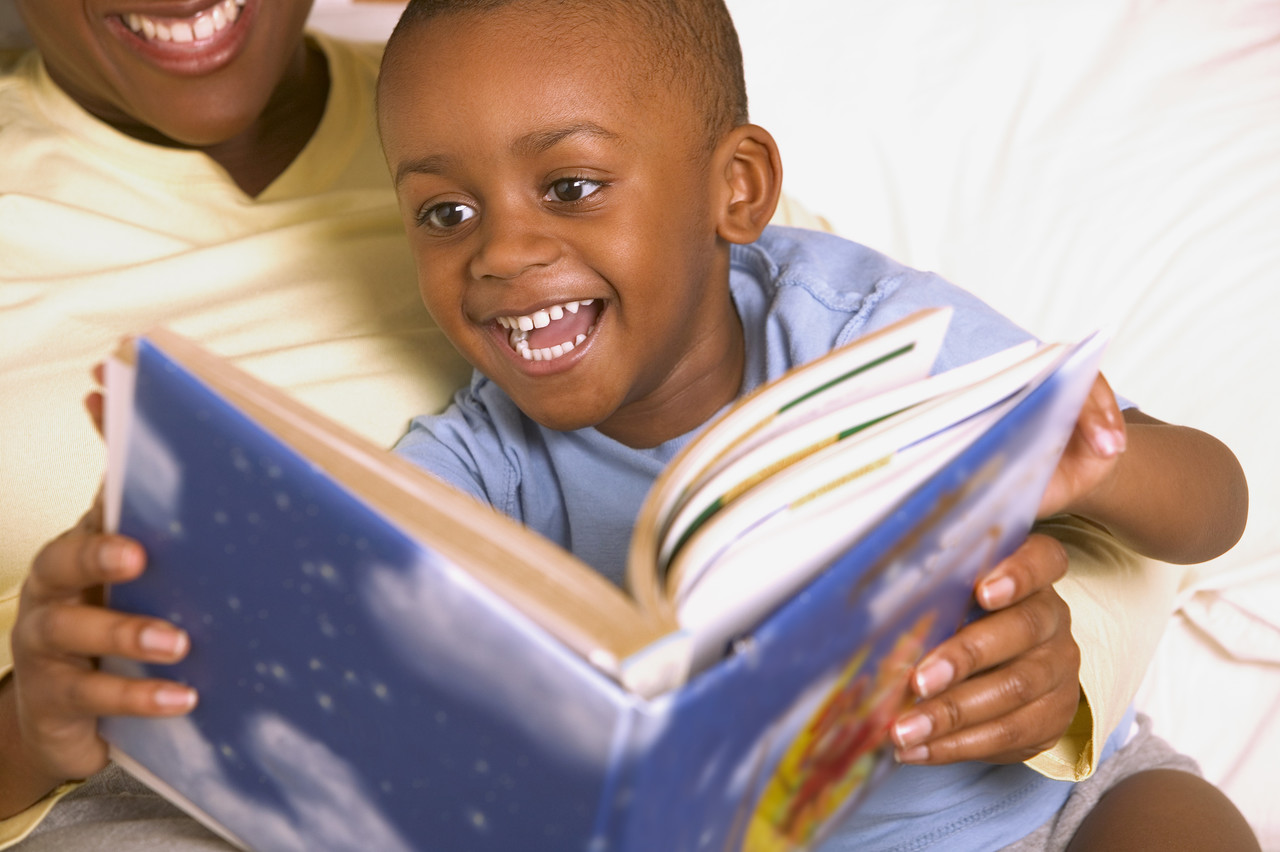 How does a toddler tell you it’s hungry?
How does a toddler move about?
What can a toddler do?